Са задовољством Вас позивамо да присуствујете 
МАРТОВСКОМ састанаку Кардиолошке секције СЛД-а, 
у организацији Института за заштиту здравља мајке и детета „Др Вукан Чупић“ и 
Универзитетске дечје клинике Тиршова
Специфичности миокардитиса и перикардитиса у педијатријској популацији
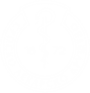 четвртак, 28. март 2024. године у 14.00 ч, регистрација учесника од 13:30 ч
Амфитеатар Института за заштиту здравља мајке и детета „Др Вукан Чупћ“
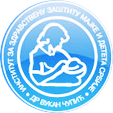 Састаснак ја акредитован код ЗЗС (А-1-541/24)
Са поштовањем и срдачним поздравима,
СЛД
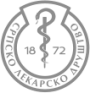 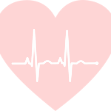 Доц. др Данијела Трифуновић Замаклар 
Председница Кардиолошке секције СЛДа
Професор др Владислав Вукомановић,
Иститут за заштиту здравља мајке и детета «Др Вукан Чупић»